The impact of minimum pricing:
Evidence from the Sheffield Alcohol Policy Model
Dr. John Holmes 
Prof. Alan Brennan

Prof Petra Meier
Dr Yang Meng
Dr Robin Purshouse 
School of Health and Related Research 
University of Sheffield

Email: john.holmes@sheffield.ac.uk 
Funders: Department of Health, National Institute of Health and Clinical Excellence, Scottish Government. Medical Research Council, Economic and Social Research Council. The views expressed are not necessarily those of the funders.
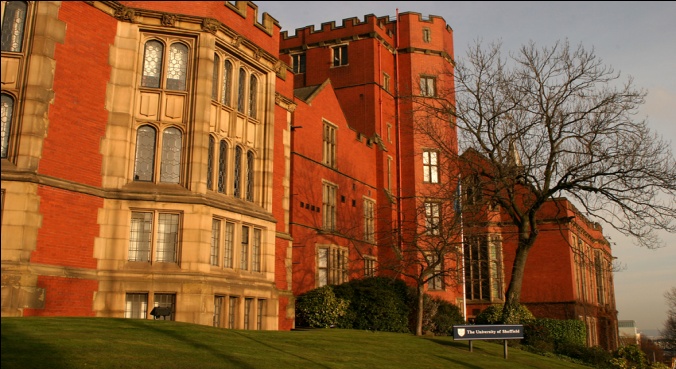 © The University of Sheffield
The Sheffield Alcohol Policy Model
Introduction to the model
Appraises the effectiveness and cost-effectiveness of alcohol policies
Pricing policies examined for Scotland:
Minimum prices from 25p to 70p per unit
Total off-trade discount ban (not multibuy)
Minimum price + off-trade discount ban
Introduction to the model
Provides estimates of:
Changes in consumption
Changes in levels of harm
Health
Crime
Workplace
Changes in the cost of harms
Changes in consumer spending
Change in revenue to the exchequer
Structure and evidence base
2-stage model:
Price change to consumption change
Consumption change to rates of alcohol-related harm
Price to consumption:
Econometric analysis to generate price elasticities
Based on UK data on individuals’ spending and alcohol prices
Consumption to harm:
Uses risk functions and alcohol attribution levels
Based on best available published evidence
Scotland adaptations:
Uses Scottish data where available (see reports for details)
1 unit  = 10ml of pure ethanol
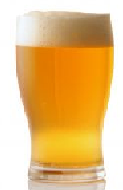 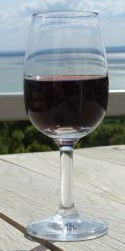 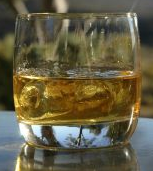 Beer (4% ABV)
1 pint ≈ 2 units
Wine (12% ABV)
175ml glass ≈ 2 units
750ml bottle ≈ 9 units
Whiskey (40% ABV)
25ml measure ≈  1 unit
The key evidence
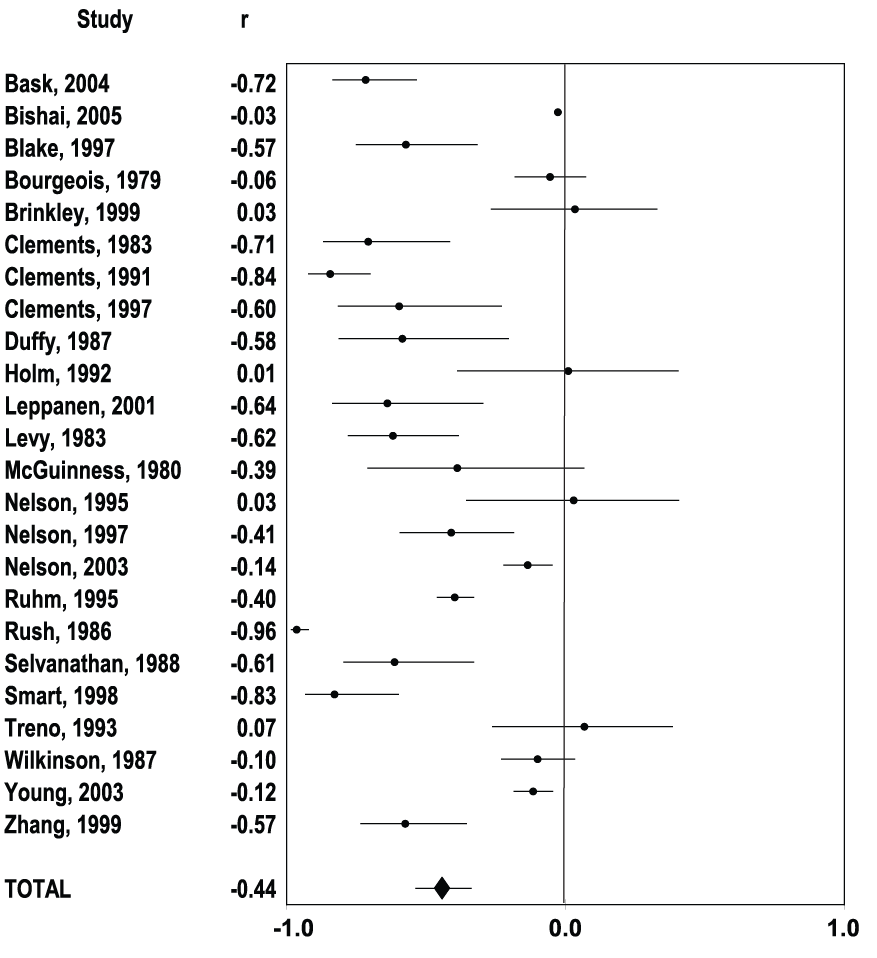 Effects of Price on Alcohol Consumption: A meta-analysis of 112 studies
   
Found significant effects for:
 Total alcohol & individual beverages
 Younger & older drinkers
 Moderate & binge drinkers
Example: Average effect of a price increase on the consumption of all beverages
Source: Wagenaar et al. (2009) ‘Effects of beverage alcohol tax and price levels on drinking: a meta-analysis of 1003 estimates from 112 studies’. Addiction, 104, pp.179-90
Conclusions - Morbidity & Mortality
Doubling the alcohol price was associated with
 35% reduction in alcohol-related mortality
11% reduction in traffic crash deaths
 6% reduction in sexually transmitted diseases
 2% reduction in violence
 1% reduction in crime
Source: Wagenaar et al. (2010) ‘Effects of alcohol tax and price policies on morbidity and mortality: A systematic review’, American Journal of Public Health, 100(11), pp.2270-8
Average price paid per unit of alcohol in England
Source: Analysis of Expenditure and Food Survey 2005/6
Recent Canadian evidence
Different minimum price policies in different provinces
Beverage-specific price per unit
Beverage-specific minimum price
Studies conducted in BC and Saskatchewan
When minimum prices are increased by 10%, consumption falls by:
8% in Saskatchewan
3.4% in BC
Sources: Stockwell et al.(2012) ‘Does minimum pricing reduce alcohol consumption? The experience of a Canadian province’, Addiction, 107, pp.912-20 
Stockwell et al.(2012) ‘The raising of minimum alcohol prices in Saskatchewan, Canada: Impacts on consumption and implications for public health’, American Journal of Public Health, doi:10.2105/AJPH.2012.301094
The findings
Price policy effects:% change in consumption
[Speaker Notes: Minimum unit price starts to have substantial effects above 40p per unit.

Stopping off-trade discounting is only has a modest effect]
Estimated effects of minimum pricing
Price policy effects on drinker types’ consumption in England
Source: http://guidance.nice.org.uk/PHG/21/EconomicModellingReport/pdf/English
[Speaker Notes: Harm reduction from pricing policies is seen for all drinker types but greatest effects are seen for hazardous and harmful drinkers. 

Pricing policies set at too low a level have minimal benefit even for those drinking at harmful levels.]
The cost of minimum pricing to drinkers
[Speaker Notes: Minimum unit price starts to have substantial effects above 40p per unit.

Stopping off-trade discounting is only has a modest effect]
For further information
John.holmes@sheffield.ac.uk
http://www.shef.ac.uk/scharr/sections/ph/research/alpol
Unless otherwise indicated, all figures in this presentation are taken from: Meng, Y. et al. (2012) 'Model-based appraisal of alcohol minimum pricing and off-licensed trade discount bans in Scotland using the Sheffield Alcohol Policy Model (v.2):  Second update based on newly available data' ScHARR, University of Sheffield